Working with QA Data
Chris Chapman, US EPA
National Ambient Air Monitoring Conference
August 10, 2016 – St. Louis, Missouri
Background
The QA requirements for ambient air quality monitoring are specified in 40 CFR Part 58 Appendix A.
In 2012 the EPA initiated a project to develop transactions that more closely matched the Appendix A requirements.
In 2013, AQS was enhanced to support loading these, and a new set of reports were developed to utilize this data.
8/11/2016
U.S. Environmental Protection Agency
2
Background (Con’t)
We converted AQS Precision and Accuracy data to the new QA data tables.
In 2015, we embarked on a LEAN effort to facilitate the collection and loading of NPAP Audits into AQS, including the development of a stand alone Windows program for conducting audits (PEAT).
In 2016, we are doing the same thing with PEP data.
8/11/2016
U.S. Environmental Protection Agency
3
QA Transaction List
1-Point QC
Annual Performance Evaluation
Flow Rate Verification
Semi-Annual Flow Rate Audit
Lead Analysis Audit
Performance Evaluation Program (PEP)
National Performance Audit Program (NPAP)
PM Coarse Flow Rate Verification
PM Coarse Semi-Annual Flow Rate Audit
Speciation Flow Rate Verification
Speciation Semi-Annual Flow Rate Audit
NATTS Duplicate Assessment
NATTS Replicate Assessment
Field Proficiency Test
Lab Proficiency Test
Ozone SRP
Ambient Air Protocol Gas Verification Program
Definitions:  https://aqs.epa.gov/aqsweb/documents/TransactionFormats.html
8/11/2016
U.S. Environmental Protection Agency
4
Example:  1-Point QC
Regulatory Requirement:  40 CFR Part 58 Appendix A §3.1.1
A one-point quality control (QC) check must be performed at least once every 2 weeks on each automated analyzer used to measure SO2, NO2, O3 and CO. 
The QC check is made by challenging the analyzer with a QC check gas of known concentration (effective concentration for open path analyzers) between 0.005 and 0.08 parts per million (ppm) for SO2, NO2, and O3, and between 0.5 and 5 ppm for CO analyzers. 
Report the audit concentration of the QC gas and the corresponding measured concentration indicated by the analyzer. The percent differences between these concentrations are used to assess the precision and bias of the monitoring data
8/11/2016
U.S. Environmental Protection Agency
5
Example:  1-Point QC (2)
8/11/2016
U.S. Environmental Protection Agency
6
Transaction Format Link
AQS Transaction Formats: 
https://aqs.epa.gov/aqsweb/documents/TransactionFormats.html
Formats for all transactions, not just QA.
8/11/2016
U.S. Environmental Protection Agency
7
Generating QA Transactions
Users have several options for entering QA data into AQS; these include the following:
Entering the data directly into the AQS Web application Maintain forms
Submitting via Batch Processing after 
Creating the data manually using a text editor or other PC tool (e.g. Excel)
Having a vendor’s data management system create a file for submission to AQS.
Using the AQS QA Transaction Generator program.
8/11/2016
U.S. Environmental Protection Agency
8
On-Line Maintain Forms (1)
On-Line Maintain Forms
One for each QA transaction type
Can be used to edit (Insert, Update, or Delete) Production QA data
Each field is validated as it is entered.
AQS codes can be picked from list where appropriate
Record fully validated by SAVE process
Records immediately show up on QA reports without having to run AQS LOAD
8/11/2016
U.S. Environmental Protection Agency
9
Example QA Maintain UPDATE Form
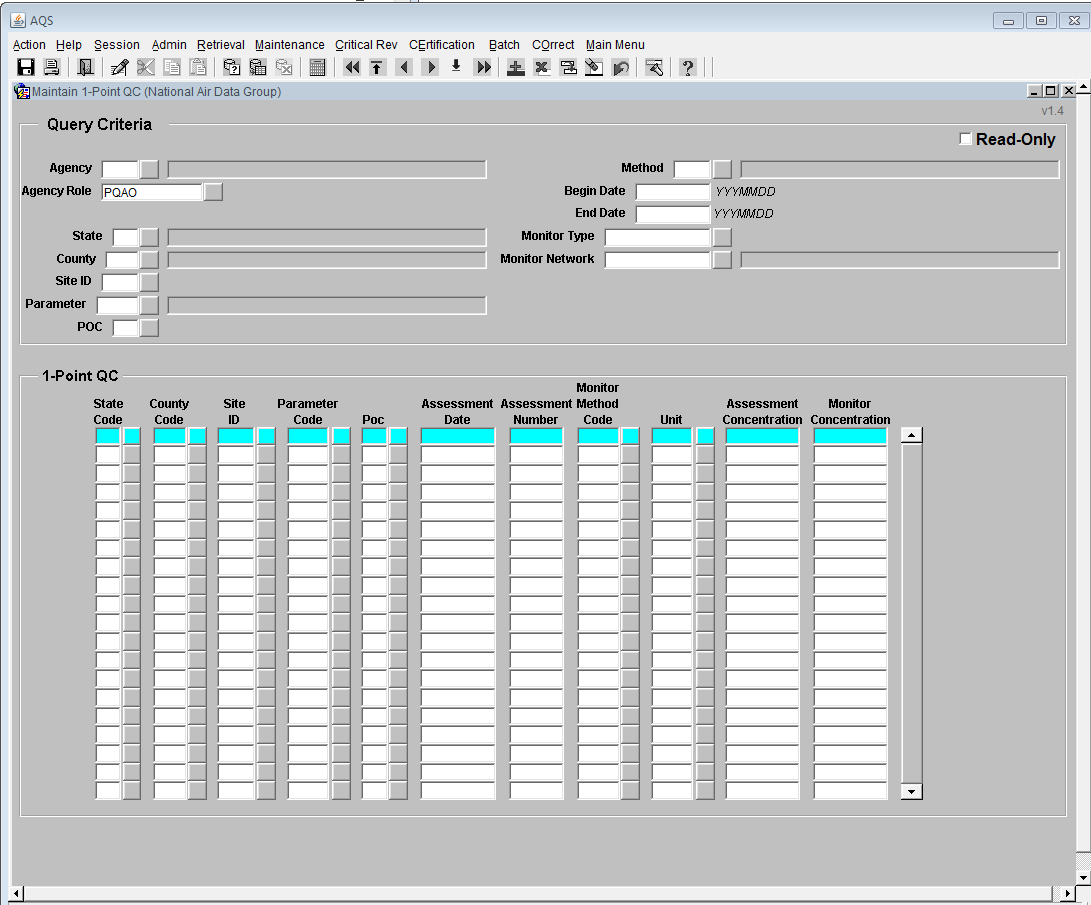 Existing data can be queried
Pick List
Queried data or newly created records.
8/11/2016
U.S. Environmental Protection Agency
10
Batch Loading and Correct
Batch Loading
Load through ENSC or State Node
Load Pipe Delimited or XML Format
Transactions are staged and then verified using business rules
Transactions that pass are loaded (production read)
Transactions that fail show up in correct form
Combination of BATCH form and Correct Form to correct QA Transactions.
8/11/2016
U.S. Environmental Protection Agency
11
Example Batch Form
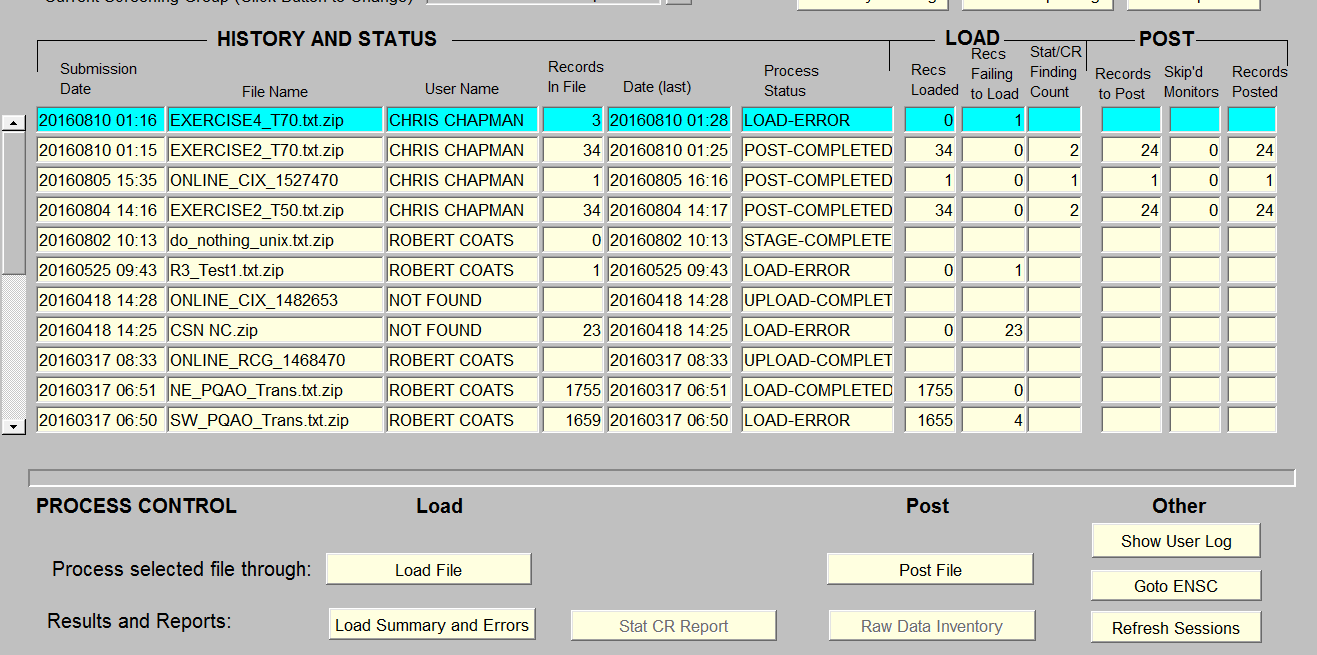 8/11/2016
U.S. Environmental Protection Agency
12
Example Correct Form
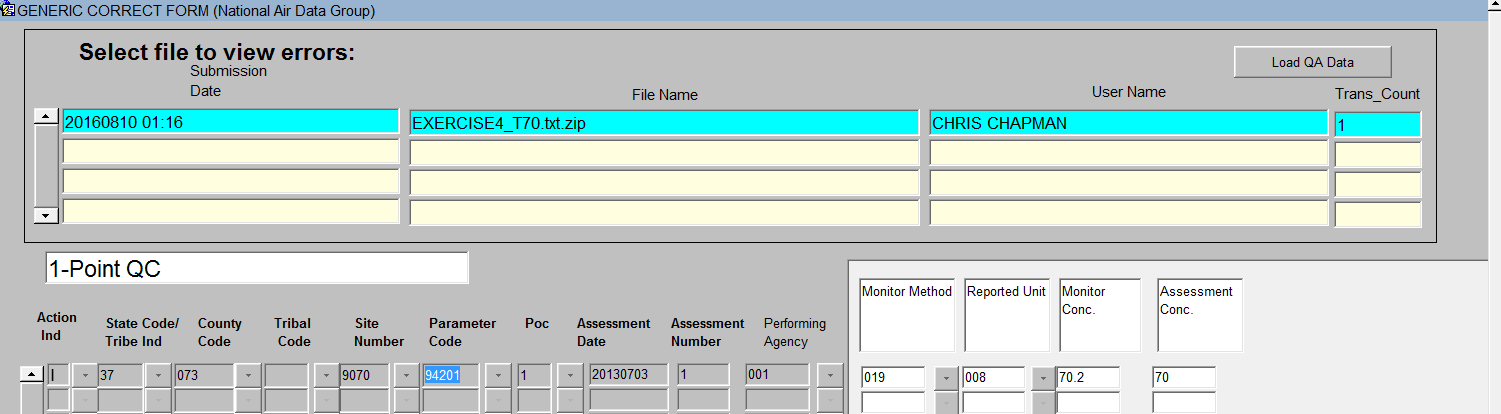 8/11/2016
U.S. Environmental Protection Agency
13
QA Transaction Generator (1)
Tool to allow off-line creation of all QA transaction types.
All fields and records validated as soon as they are entered.
Has built-in capabilities to keep both software and AQS codes up-to-date
Creates files that are submitted via the normal AQS Batch process.
Can be downloaded from:                     https://www.epa.gov/aqs/aqs-transaction-generator
8/11/2016
U.S. Environmental Protection Agency
14
QA Transaction UPDATE Generator (2)
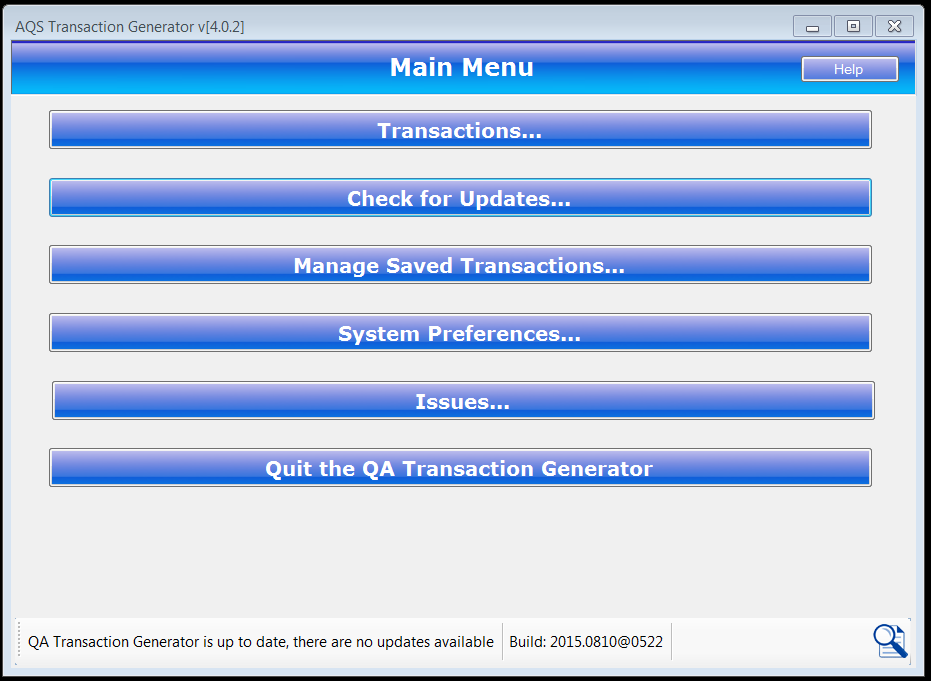 8/11/2016
U.S. Environmental Protection Agency
15
QA UDPATE Transaction Generator (3)
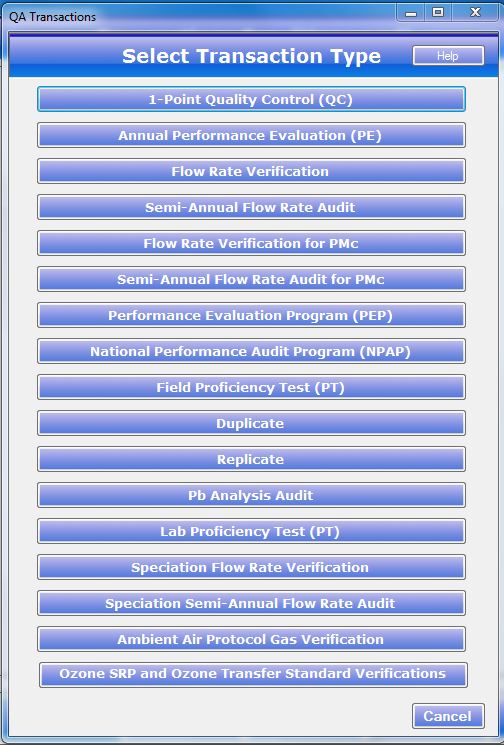 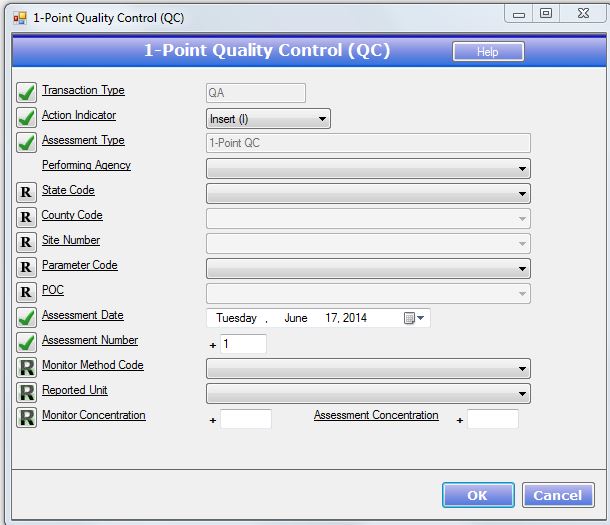 8/11/2016
U.S. Environmental Protection Agency
16
Input:  QA Documents
A Maintain form exists for each of the following types of QA Documents
Quality Management Plans
Quality Assurance Project Plans
Technical System Audits
Audits of Data Quality
These can only be entered on-line and not via batch
These can only be entered by EPA staff or Independent Auditors, but can be viewed by anyone
Note:  These forms only record the existence and dates for the documents, but do not support uploading the documents themselves.
8/11/2016
U.S. Environmental Protection Agency
17
QA Collocation
QA Collocation is the explicit pairing of monitors at a site for the purpose of quality control.
It is required by Part 50 Appendix A for PM10, PM2.5 and Pb data.
Collocation checks are set up by defining the Monitor Collocation for the “Primary” at the site and a QA Collocated Monitor (Maintain Monitor Form or Batch MJ Transaction) 
Once set up, AQS will pair Daily Summaries from the QA Primary and Collocated monitors to calculate the Part 58 Appendix A statistics.
Note:  Previously, collocated assessments were submitted on RP transactions.  This is no longer supported.
8/11/2016
U.S. Environmental Protection Agency
18
Relationship to Legacy P&A
All valid legacy Precision and Accuracy data has been converted to the corresponding QA data
Legacy Precision (RP) and Accuracy (RA) transactions are no longer accepted.
Legacy RP and RA transactions converted to QA data as soon as loaded (Initially over night)
Caveats:
Legacy NATTS Duplicate and Replicate assessments not separated from 1-Point-QC assessments
Any Legacy Field-PT assessments not separated from 1-Point-QC assessments
8/11/2016
U.S. Environmental Protection Agency
19
Outputs:  QA Reports
QA Raw Data Report (AMP251):
Produced formatted report of submitted transactions with Percent Difference for each value pair
Replaced: 
AMP250:  P&A Raw Data Report
AMP246:  Precision Report
AMP247:  Accuracy Report
QA Data Quality Indicator Report (AMP256):
Calculates Part 58 Appendix A statistics
Replaced:  AMP255 (with bug fixes)
Extract QA Data (AMP504)
Allows retrieval of QA transactions as submitted
Replaced AMP502 – Extract P&A Data
8/11/2016
U.S. Environmental Protection Agency
20
Access Control
Access is controlled by Agencies assigned to the monitor rather than by Screening Group
8/11/2016
U.S. Environmental Protection Agency
21
AMP251 Example
8/11/2016
U.S. Environmental Protection Agency
22
AMP256 example
8/11/2016
U.S. Environmental Protection Agency
23
Questions?
Next is QA Transaction Generator Example.
8/11/2016
U.S. Environmental Protection Agency
24
AQS QA Transaction Generator
Welcome to the mini-training for the AQS QA Transaction Generator
In this presentation you’ll learn the following:
What is the AQS QA Transaction Generator
AQS QA Transaction Generator features
How to download and install the AQS QA Transaction Generator
Getting started – An example from start to finish
How to turn on Tribal Mode
How to get support and/or make enhancement suggestions
8/11/2016
U.S. Environmental Protection Agency
25
What is the AQS QA Transaction Generator
The AQS QA Transaction Generator is a tool developed by the AQS Team to simplify the creation and generation of AQS QA Transaction files
AQS QA Transaction Generator features
Facilitates the creation and validation of ALL AQS QA Transactions
 Supports customization in the form of setting preferences for commonly used reference data such as:
State
Counties
Performing Agencies
Parameter Codes
Monitor Method Codes
Reported Units
PQAOAs
Enabling Tribal Mode
Tribal Areas
 Supports automated updating of the application and reference data
How to download and install the AQS QA Transaction Generator
Use your internet browser to navigate to:
https://www.epa.gov/aqs/aqs-transaction-generator
 Click on the link for: Download the AQS QA Transaction Generator Zip File 
 Save the zip file to a location you can remember
 Right click on the zip file and select ‘Extract to here’
 Double click on ‘setup.exe’
*** Please Note you will need Administrative rights to install the AQS QA Transaction Generator
 The application will start once the installation completes
Getting started – An example from start to finish
Let’s do the following:
Launch the AQS QA Transaction Generator
Set our System Preferences for:
State
County
Site
Parameter
Create a 1 Point Quality Control (QC) Transaction
Generate the transaction so it can be submitted to AQS
Getting started – An example from start to finish
If you haven’t done so already, launch the AQS QA Transaction Generator
Click the ‘System Preferences…’ button
Let’s set defaults for the following:
State		- AK
County		- Anchorage
Parameter Codes	- 42101 Carbon monoxide
Reported Units	- 040 Parts per 100 million
To set the defaults start by clicking on ‘States’ under the ‘System Defaults’ list
You can either drag and drop ‘AK’ to the ‘Selected States’ area or click the ‘Add Selected’ button
Click the ‘Save Changes’ button
Now click on ‘Counties’ under the ‘System Defaults’ list
Drag and drop ‘AK (020) (Anchorage)’ to the selected Counties area and click the ‘Save Changes’ button
Getting started – An example from start to finish
Now click on ‘Parameter Codes’ under the ‘System Defaults’ list
Drag and drop ‘42101 (Carbon monoxide)’ to the selected Parameters area and click the ‘Save Changes’ button
Now click on ‘Reported Units’ under the ‘System Defaults’ list
Drag and drop ‘040 (Parts per 100 million) (CONCENTRATION)’ to the Selected Reported Units area and click the ‘Save Changes’ button
Each time you select the drop down list for States, Counties, Parameter Codes and Reporting Units the values that you selected in the ‘System Preferences’ section will appear first in the drop down list.
You can also click the ‘Search’ button	to locate the item using a partial search just like in AQS 
Click the ‘Close’ button
You should now be back at the main menu
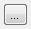 Getting started – An example from start to finish
You should now see the ‘Transactions’ screen:
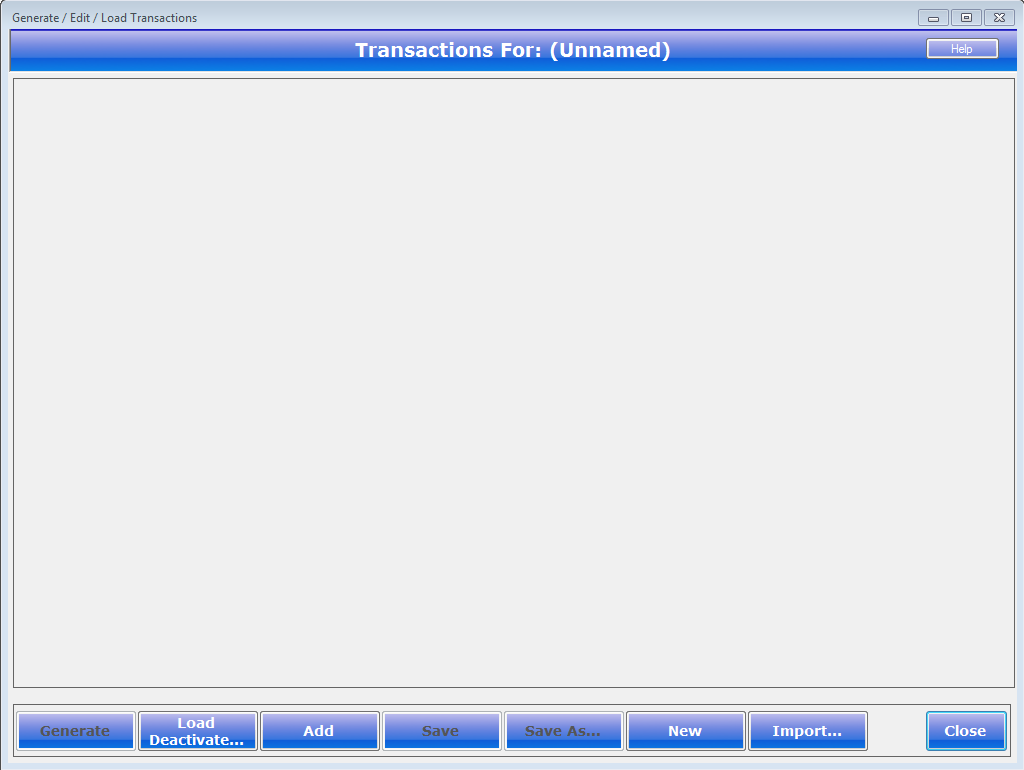 Getting started – An example from start to finish
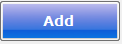 Click the 	          button
Select ‘1 Point Quality Control (QC)’ from the list of transactions
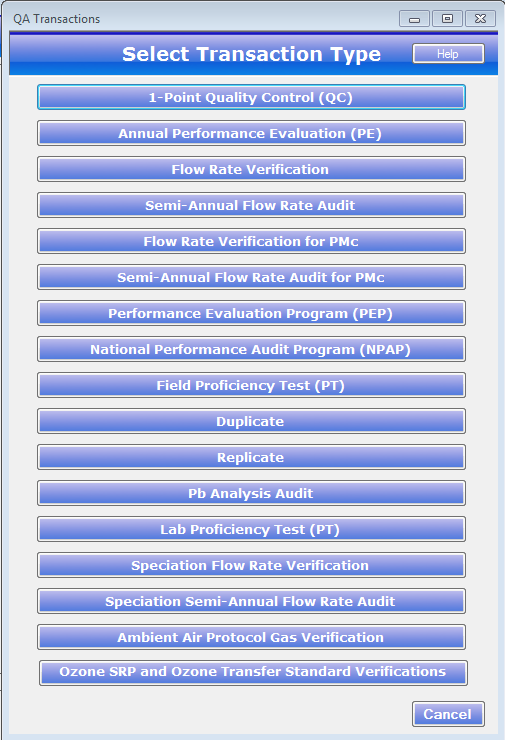 Getting started – An example from start to finish
You should now see the ‘1-Point Quality Control (QC) Screen:
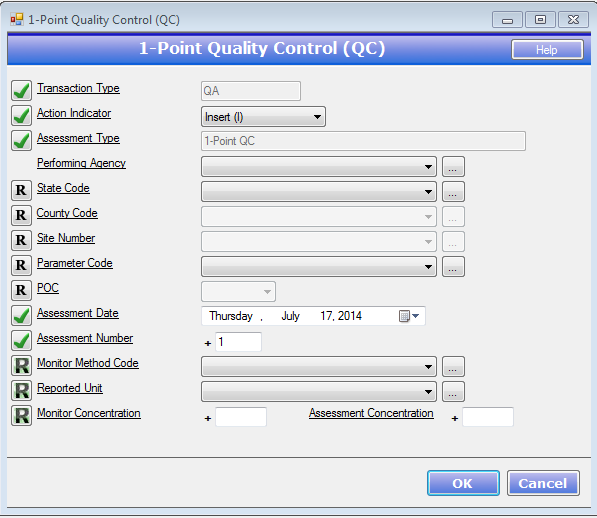 Getting started – An example from start to finish
Let’s enter the following information:
Action Indicator		- Insert (I)
Performing Agency	- A. E. Staly Company (0002)
State Code		- AK (02)
County Code		- Anchorage (020)
Site Number		- DHHS (02) (020) (0052)
Parameter Code	- Carbon monoxide (42101)
POC		- 1
Assessment Date	- Tuesday, August 05, 2014
Assessment Number	- 1
Monitor Method Code	- INSTRUMENTAL (DETECTION TUBE) 						(42101) (013)
Reported Unit		- Parts per 100 million (040)
Monitor Concentration	- 1
Assessment Concentration	- 2
Click the 	  button
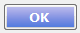 Getting started – An example from start to finish
Please note:
The AQS QA Transaction Generator will validate the data as you selecting/entering it.  Selecting a ‘State Code’ will limit the ‘County Code’ to the counties for the selected state.  Selecting the ‘County Code’ will now limit the ‘Site Number’ to the ‘State Code’ and ‘County Code’ that you selected.  The ‘Parameter Code’ will be limited to the ‘State Code’, ‘County Code’ and ‘Site Number that you selected.  The ‘Reported Unit’ will be limited to the ‘Parameter Code’ and the type of QA transaction that you are creating.
The AQS QA Transaction Generator ensures that the transaction that you create is a valid AQS QA transaction by using the reference data that is updated nightly.  Therefore it is imperative that you apply any and all updates to ensure that the transaction(s) that you are creating are valid AQS QA Transactions.
Getting started – An example from start to finish
The ‘Transactions’ screen will be displayed and should look like the following:
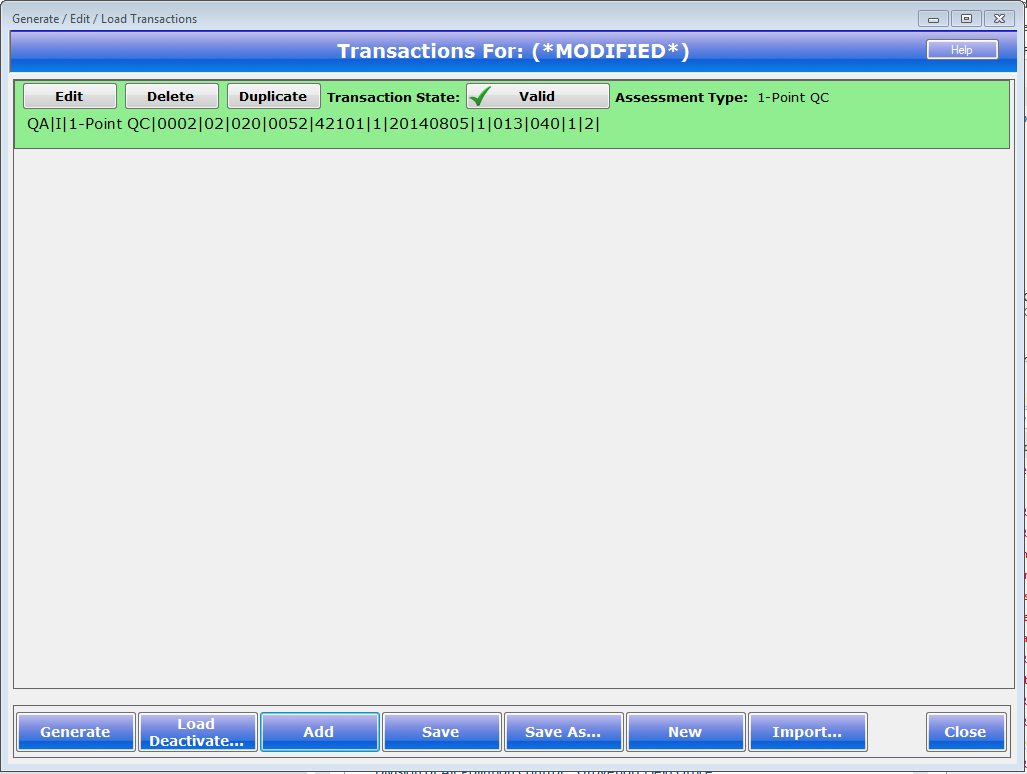 Getting started – An example from start to finish
The green background color is an indicator that the transaction is valid
Let’s save this transaction before we continue
Click the 	       button at the bottom of the screen
Enter ‘1-Point’ for the description and click the	button




The ‘Title’ for the transaction screen should now look like the following:
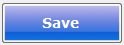 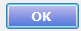 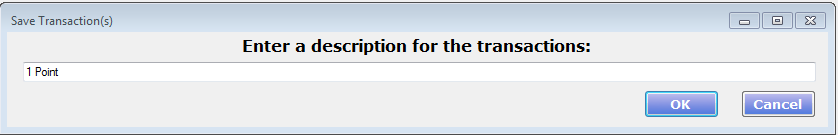 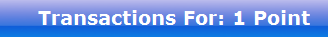 Getting started – An example from start to finish
Let’s ‘Generate’ or create the AQS QA Transaction file that can be submitted to AQS
Click the	        button
The ‘Save AQS QA Transaction File’ screen will open:












That’s it, the last step is to log on to AQS and submit your QA Transactions
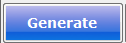 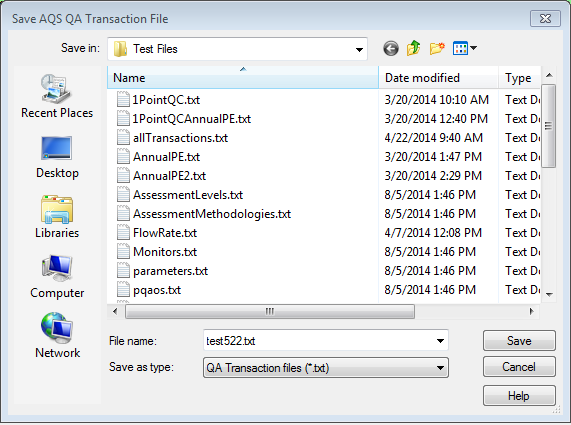 Getting started – An example from start to finish
Navigate to the Folder location you wish to save the generated AQS QA Transaction file to
Enter the ‘File name’ for the transaction set
Click the ‘Save’ button
The AQS QA Transaction Generator will now generate all transactions that do not have an error to the transaction file 
A status dialog titled ‘FYI – Transaction File Generated’ will be displayed
The dialog will indicate how many transactions were in the transaction set and how many we written to the transaction file.  Please note that transactions with errors are not written.
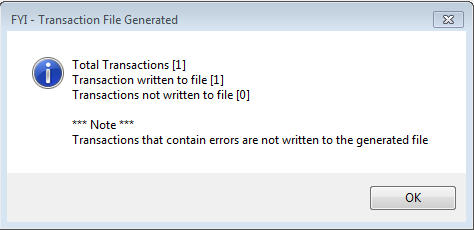 How to turn on Tribal Mode
The AQS QA Transaction Generator fully supports Tribal Mode.  By setting Tribal mode to ‘On’ the AQS QA Transaction Generator will change ‘State Code’ to ‘Tribal Indicator’ and automatically select ‘TT’.  It will also change ‘County Code’ to ‘Tribal Code’ and populate the selection with ‘Tribal Areas’
To turn on Tribal Mode click the ‘System Preferences…’ button on the main menu
Now click the ‘Tribal Mode’ selection under ‘Tribal’
Turn on Tribal Mode by clicking the ‘ON’ button
Now click ‘Save Changes’
How to turn on Tribal Mode
You can also set the default Tribal Areas that you use on a regular basis.  To set the Tribal Areas simply click the ‘Tribal Areas’ under ‘Tribal’
Now drag and drop the appropriate ‘Tribal Areas’ from the ‘Available Tribal Areas’ section to the ‘Selected Tribal Areas’ section
Click the ‘Save Changes’ button
Now when you choose a Tribal Code from the a Tribal Code drop down list the Tribal Areas that you selected will appear first
How to get support and/or make enhancement suggestion
All AQS QA Transaction support, whether it is issue related or a suggested enhancement is submitted via the AQS help desk at:
1 (866) 411-4372
EPACallCenter@epa.gov

Please don’t contact an AQS team member directly, going through the help desk ensures that the issue or enhancement request is entered into a tracking system and then assigned to a developer.
QUESTIONS?
8/11/2016
U.S. Environmental Protection Agency
44